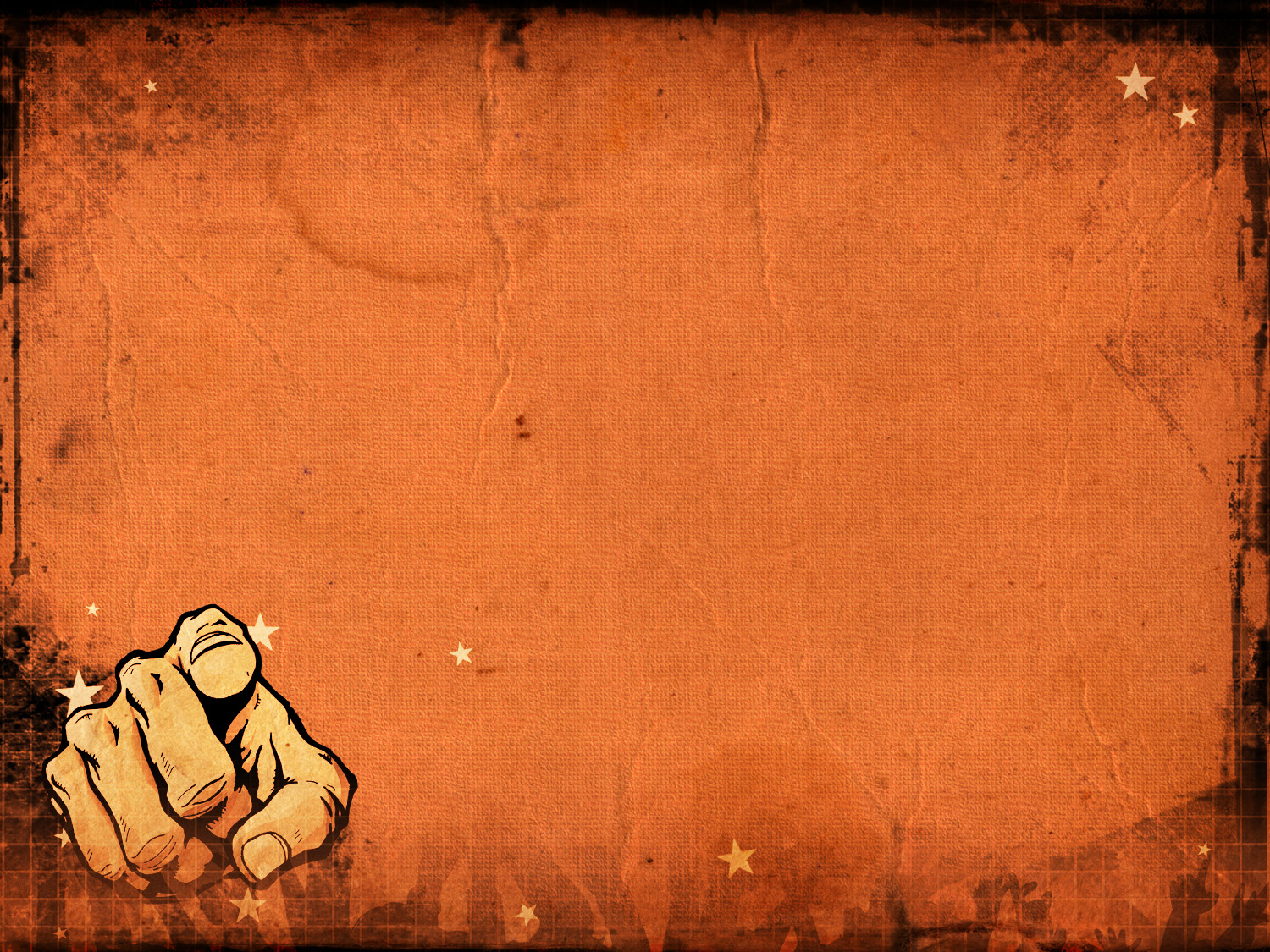 Luke 10:1–2
1 After this the Lord appointed seventy-two others and sent them on ahead of him, two by two, into every town and place where he himself was about to go. 2 And he said to them, “The harvest is plentiful, but the laborers are few. Therefore pray earnestly to the Lord of the harvest to send out laborers into his harvest.
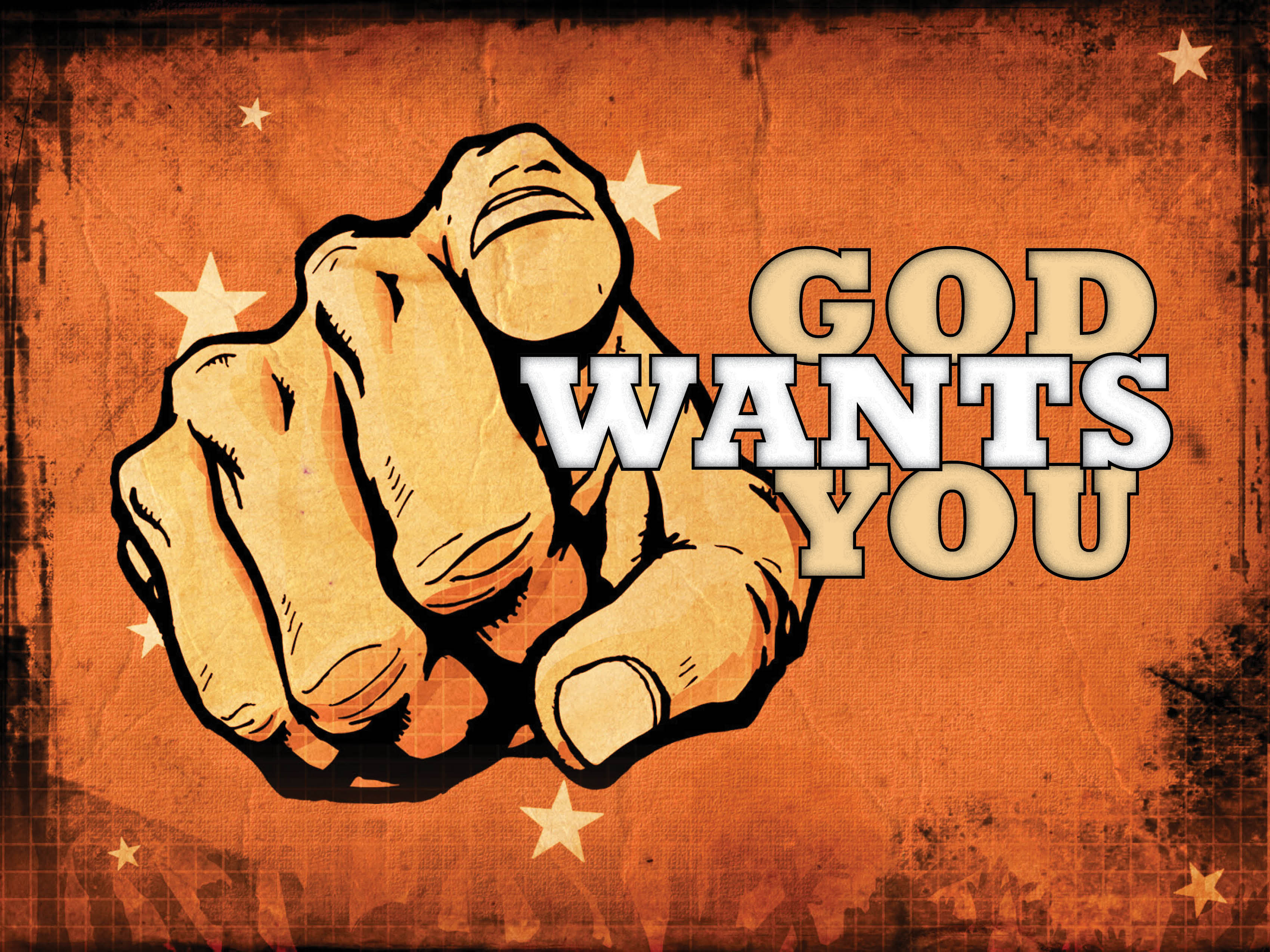 God wants workers who want to…
1 Corinthians 3:5–9
Luke 10:1–2
1 Timothy 1:5
God wants worshippers who want to…
Hebrews 10:24–25
Psalm 122:1
God wants husbands and wives who want to…
Genesis 2:18, 24–25
Matthew 19:1–9
Ephesians 5:22, 25
Philippians 2:3–4